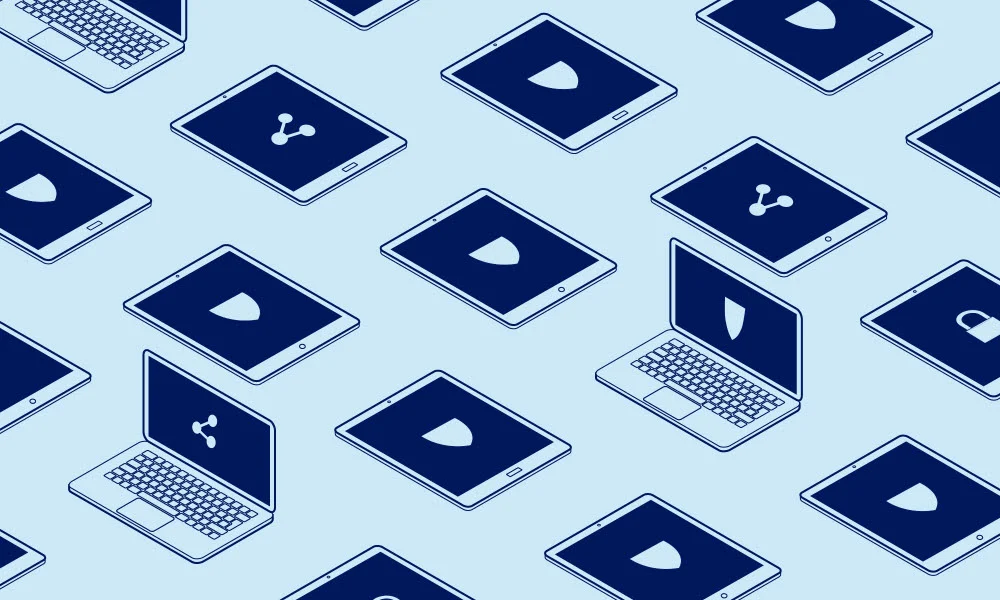 Kunstig intelligens i digitale læringsressurser og fagsystemProsessveiledning
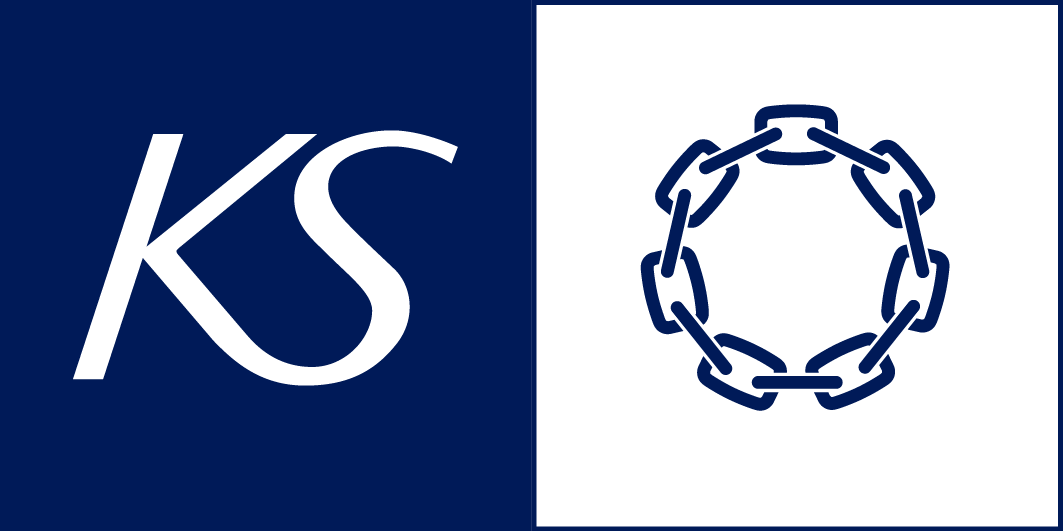 Kap. 8
Før du setter i gang
Kap. 1
Kap. 2
Kap. 3
Kap. 4
Kap. 5
Kap. 6
Kap. 7
Hva har vi gjort?
Hva må du gjøre?
I denne ressursen gir vi deg veiledning om hvordan du kan ta i bruk dokumentet Kunstig intelligens i digitale læringsressurser og fagsystem.

For hvert kapittel i dokumentet forklarer vi hva vi har gjort, og hva du som behandlingsansvarlig må gjøre for å ta i bruk dokumentet i din organisasjon. Vi viser også til andre ressurser og veiledning dersom du har behov for mer informasjon.

Dersom du ikke har gjennomført en vurdering av personvern-konsekvenser (DPIA) før, eller ikke er godt kjent med slike vurderinger, vil det være nyttig å se nærmere på ressursene under. 

Ressurser
Videoleksjon: Vurdering av personvernkonsekvenser (SkoleSec)
Veiledning om DPIA (Datatilsynet)
Før du setter i gang bør du involvere relevante aktører, forberede en god prosess og gjøre deg kjent med ressursene. 

Sjekkliste 
Last ned dokumentet Kunstig intelligens i digitale læringsressurser og fagsystem
Gjør deg kjent med innholdet i denne veilederen
Involver personvernombudet, databehandler, registrerte (elever og lærere), rådgivere og andre relevante aktører til å delta
Identifiser om det er andre i ditt digitaliseringsnettverk eller nabokommuner som du/dere kan samarbeide med

Kvitter ut:
Jeg har lest og forstått innholdet i denne veilederen
Kap. 8
Før du setter i gang
Kap. 1
Innledning
Kap. 2
Kap. 3
Kap. 4
Kap. 5
Kap. 6
Kap. 7
Hva har vi gjort?
Hva må du gjøre?
I kapittel 1 forklarer vi hva kunstig intelligens (KI) er, og hvordan KI i dag implementeres i digitale læringsressurser for å oppnå opplæringens formål. Vi forklarer hvordan bruk av teknologien kan medføre risikoer og mulige negative konsekvenser for personopplysningsvernet og øvrige rettigheter for friheter. 

Ressurser
Ordliste for kunstig intelligens (Teknologirådet)
Veiledning for ansvarlig bruk og utvikling av kunstig intelligens (Digdir)
Kunstig intelligens i skolen (Utdanningsdirektoratet)
I kapittel 1 er det tilstrekkelig at du leser gjennom teksten, og at du eventuelt ser nærmere på ressurssidene fra Teknologirådet, Digdir og Udir dersom du har behov for å forstå mer om hva kunstig intelligens er.

Sjekkliste 
Les kapittel 1
Gjør deg kjent med ressursene fra Teknologirådet og Digdir om kunstig intelligens dersom du har behov for dette

Kvitter ut:
Jeg har lest og forstått innholdet i kapittel 1
Dette trenger jeg å lære mer om
Kap. 8
Før du setter i gang
Kap. 1
Kap. 2
Bakgrunn for vurderingen
Kap. 3
Kap. 4
Kap. 5
Kap. 6
Kap. 7
Hva har vi gjort?
Hva må du gjøre?
I kapittel 2 forklarer vi hvorfor vi mener at det er nødvendig etter personvernforordningen art. 1 nr. 1, å gjennomføre en vurdering av personvernkonsekvenser (DPIA) når det tas i bruk ny teknologi som kunstig intelligens i opplæringen. 

Ressurser
Videoleksjon: Vurdering av personvernkonsekvenser (SkoleSec)
Veiledning om DPIA (Datatilsynet)
I kapittel 2 er det tilstrekkelig at du leser gjennom teksten, og at du eventuelt ser nærmere på ressurssidene fra SkoleSec og Datatilsynet dersom du har behov for å forstå mer om hva en vurdering av personvernkonsekvenser (DPIA) er.

Sjekkliste 
Les kapittel 2
Gjør deg kjent med ressursene fra SkoleSec og Datatilsynet om DPIA dersom du har behov for dette

Kvitter ut:
Jeg har lest og forstått innholdet i kapittel 2
Dette trenger jeg å lære mer om
Før du setter i gang
Kap. 2
Kap. 3
Omfang og oppbygning
Kap. 8
Kap. 1
Kap. 4
Kap. 5
Kap. 6
Kap. 7
Hva har vi gjort?
Hva må du gjøre?
I kapittel 3 forklarer vi forskjellen mellom det generelle dokumentet Kunstig intelligens i digitale læringsressurser og fagsystem og den konkrete vurderingen av en læringsressurs (her er Learnlab brukt som eksempel). 

Vi forklarer også hvem som er behandlingsansvarlig, og dermed ansvarlig for å ivareta prinsippene for behandling av personopplysninger jf. artikkel 5 i personvernforordningen (GDPR).

Ressurser
Videoleksjon: Sentrale begreper (SkoleSec)
Videoleksjon: Databehandlere og databehandleravtale (SkoleSec)
Behandlingsansvarlig og databehandler (Datatilsynet)
I kapittel 3 er det tilstrekkelig at du leser gjennom teksten, og at du ser nærmere på ressurssidene fra SkoleSec og Datatilsynet dersom du har behov for å forstå mer om hva behandlingsansvaret innebærer.

Sjekkliste 
Les kapittel 3
Gjør deg kjent med ressursene fra SkoleSec og Datatilsynet om behandlingsansvaret dersom du har behov for dette
Gjør deg kjent med hvem som er behandlingsansvarlig for digitale læringsressurser og fagsystem i din organisasjon

Kvitter ut:
Jeg har lest og forstått innholdet i kapittel 3
Dette trenger jeg å lære mer om
Kap. 8
Før du setter i gang
Kap. 3
Kap. 4
Tjenester for kunstig intelligens
Kap. 2
Kap. 1
Kap. 5
Kap. 6
Kap. 7
Hva har vi gjort?
Hva må du gjøre?
I kapittel 4 forklarer vi ulike former for kunstig intelligens, og hvordan kunstig intelligens tas i bruk i digitale læringsressurser. Vi forklarer hvilke effekter bruk av kunstig intelligens kan ha for elever og lærere.

Vi forklarer også forskjellen mellom kunstig intelligens i sanntid og kunstig intelligens etter planmessighet. I tillegg forklarer vi hvilken rolle skytjenesteplattformer spiller i bruken av kunstig intelligens.

Ressurser
Kunstig intelligens i skolen (Udir)
Kunstig intelligens og personvern (Udir)
Kompetansepakke om KI i skolen (Udir)
I kapittel 4 er det tilstrekkelig at du leser gjennom teksten, og at du eventuelt ser nærmere på ressurssidene fra Utdanningsdirektoratet.

Sjekkliste 
Les kapittel 4
Gjør deg kjent med ressursene fra Udir om bruk av kunstig intelligens i skolen dersom du har behov for dette
Gjør deg kjent med hvilke ressurser for kunstig intelligens som brukes i din organisasjon

Kvitter ut:
Jeg har lest og forstått innholdet i kapittel 4
Dette trenger jeg å lære mer om
Før du setter i gang
Kap. 8
Kap. 4
Kap. 5
Personopplysnings-vern i opplæring
Kap. 3
Kap. 2
Kap. 1
Kap. 6
Kap. 7
Hva har vi gjort?
Hva må du gjøre?
I kapittel 5 forklarer vi hvordan personopplysninger brukes i opplæringen, og at behandling av personopplysninger krever et lovlig grunnlag. Vi forklarer også hvordan personopplysninger enkelt kan behandles feil eller ulovlig i kontekst av opplæring.

Ressurser
Ti typiske brudd på personopplysningssikkerheten ved bruk av KI (Danske datatilsynet, 2023a)
Veileder for kommunal sektors bruk av kunstig intelligens (Danske datatilsynet, 2023b)
Oversikt over EU-regelverk om deling og bruk av data (Digitaliseringsdirektoratet, 2024)
I kapittel 5 er det tilstrekkelig at du leser gjennom teksten, og at du eventuelt ser nærmere på ressurssidene fra det danske datatilsynet og digitaliseringsdirektoratet.

Sjekkliste 
Les kapittel 5
Gjør deg kjent med ressursene fra Det danske datatilsynet
Gjør deg kjent med ressursene fra Digitaliseringsdirektoratet

Kvitter ut:
Jeg har lest og forstått innholdet i kapittel 5
Dette trenger jeg å lære mer om
Før du setter i gang
Kap. 5
Kap. 8
Kap. 6
Konsekvenser for elever og ansatte
Kap. 4
Kap. 3
Kap. 2
Kap. 1
Kap. 7
Hva har vi gjort?
Hva må du gjøre?
I kapittel 6 drøftes seks ulike risikoområder, konsekvenser for den registrerte, samt mulige tiltak for å redusere disse risikoene. Vi beskriver hvilke rettsgrunnlag/lovhjemmel/lignende som gjelder ved brudd på vern av personopplysninger i forbindelse med kunstig intelligens.

Ressurser
Videoleksjon: Vurdering av personvernkonsekvenser (SkoleSec)
I kapittel 6 bør dere drøfte hvordan risikoene og konsekvensene for den registrerte inntreffer i deres bruk av læringsressurser med kunstig intelligens. Dere bør også diskutere de foreslåtte mulige tiltakene, og se på hvordan de kan implementeres i deres organisasjon.

Sjekkliste 
Les kapittel 6
Diskuter hvordan risikoområdene og konsekvensene for den registrerte inntreffes i deres bruk av læringsressurser med KI
Diskuter de foreslåtte mulige tiltakene, og se på hvordan de kan implementeres i deres organisasjon

Kvitter ut:
Jeg har lest og forstått innholdet i kapittel 6
Dette trenger jeg å lære mer om
Før du setter i gang
Kap. 8
Kap. 6
Kap. 5
Kap. 7
Behandlings-aktiviteter
Kap. 4
Kap. 3
Kap. 2
Kap. 1
Hva har vi gjort?
Hva må du gjøre?
I kapittel 7 vises det til typiske behandlingsaktiviteter med tilhørende formål og supplerende rettsgrunnlag ved bruk av kunstig intelligens i digitale læringsressurser og fagsystem. 

Ressurser
Videoleksjon: Sentrale begreper (SkoleSec)
Videoleksjon: Behandlingsprotokoll (SkoleSec)
Behandlingsgrunnlag (Datatilsynet)
Protokoll over behandlingsaktiviteter (Datatilsynet)
I kapittel 7 er det tilstrekkelig at dere leser gjennom kapittelet, og at du eventuelt gjør deg kjent med ressursene fra Skolesec og Datatilsynet dersom dere har behov for det. Dere bør beskrive og diskutere hvordan organisasjonen behandler data når kunstig intelligens brukes i læringsressurser.

Sjekkliste 
Les kapittel 7
Beskriv hvordan organisasjonen behandler data når kunstig intelligens brukes i læringsressurser, og oppdater behandlingsprotokollen med dette

Kvitter ut:
Jeg har lest og forstått innholdet i kapittel 7
Dette trenger jeg å lære mer om
Før du setter i gang
Kap. 8
Anbefalte tiltak
Kap. 7
Kap. 6
Kap. 5
Kap. 4
Kap. 3
Kap. 2
Kap. 1
Hva har vi gjort?
Hva må du gjøre?
I kapittel 8 beskriver vi anbefalte tiltak for skoleeier for å redusere konsekvenser for den registrerte. Etter struktur av artikkel 5 i personvernforordningen og for hvert av personvernprinsippene, foreslås det tiltak for å redusere konsekvenser for den registrerte.

Ressurser
Videoleksjon: Vurdering av personvernkonsekvenser (SkoleSec)
I kapittel 8 må du gjøre deg kjent med innholdet, og gå gjennom og bli kjent med alle vurderinger, foreslåtte tiltak, formål og behandlingsaktiviteter, for å vurdere hvilke deler organisasjonen kan ivareta etter ansvarlighetsprinsippet i artikkel 5 av GDPR.

Sjekkliste 
Gjør deg kjent med innholdet i kapittel 8
Gå gjennom og bli kjent med alle vurderinger, foreslåtte tiltak, formål og behandlingsaktiviteter
Vurder hvilke tiltak dere kan implementere for å redusere konsekvenser for den registrerte

Kvitter ut:
Jeg har lest og forstått innholdet i kapittel 8
Dette trenger jeg å lære mer om
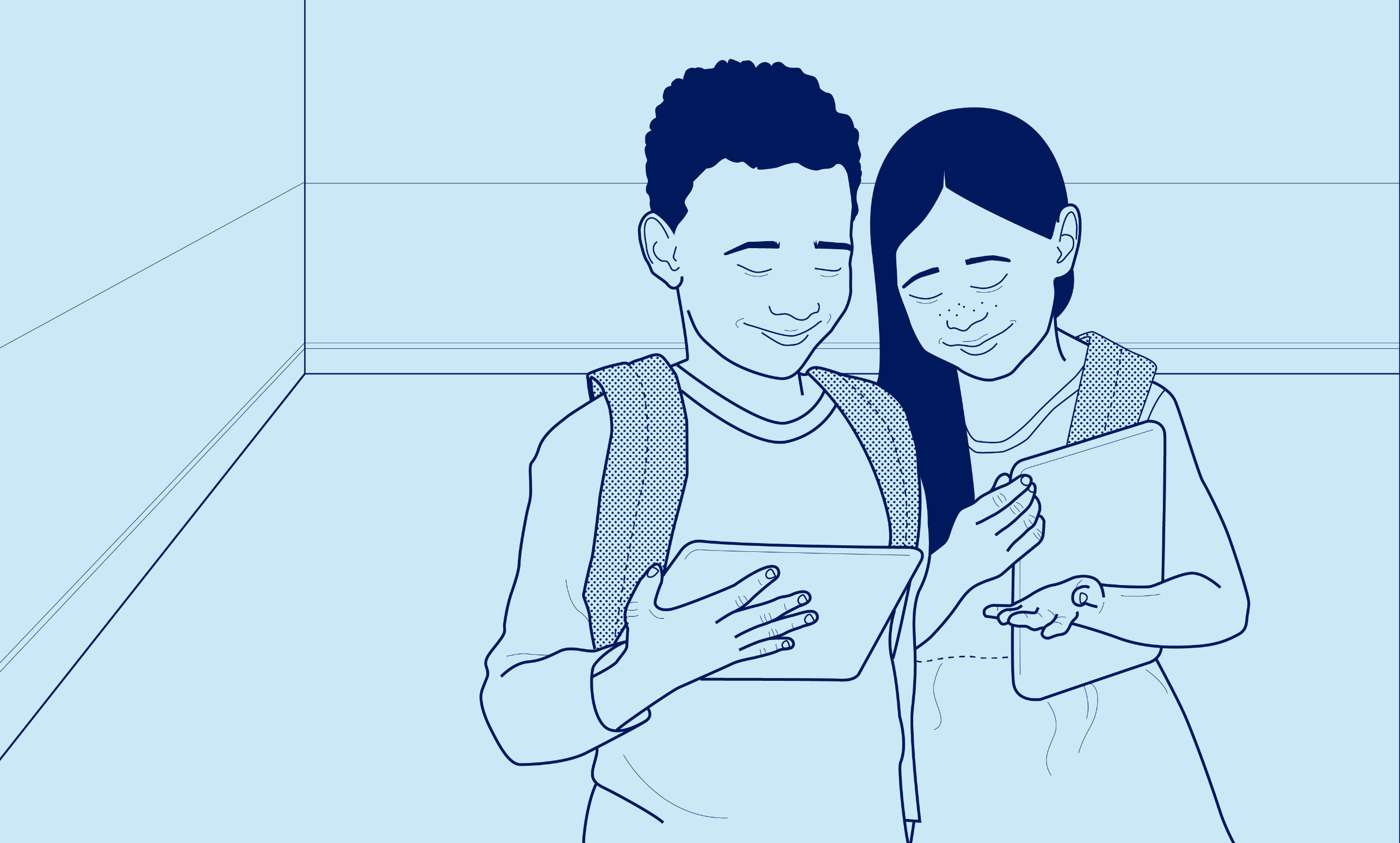 Case-DPIA: Learnlab KIProsessveiledning
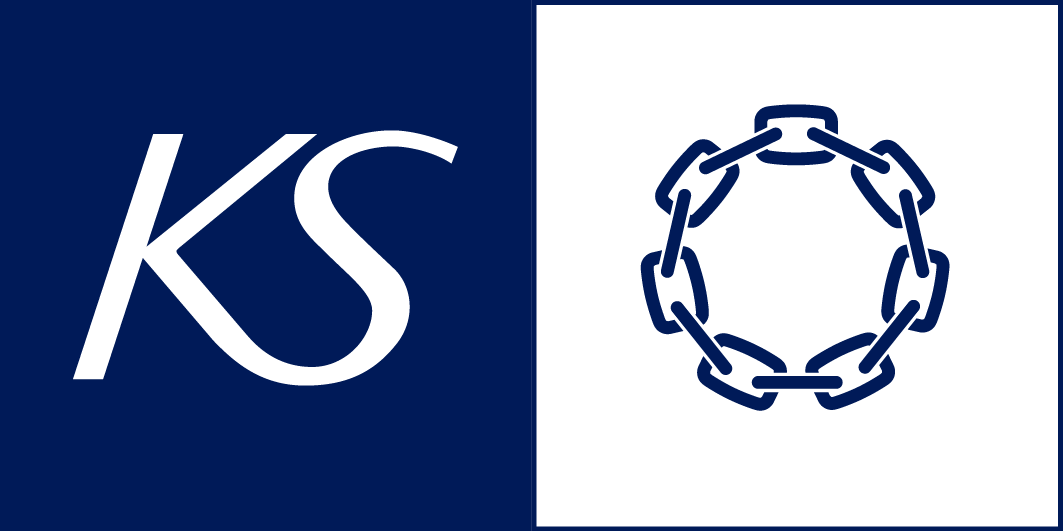 Før du setter i gang
1. Vurderinger og anbefalinger
2. Organisering
3. Behandlings-aktiviteter
4. Risiko og tiltak
5. Nødvendighet og rimelighet
Før du setter i gang
Hva har vi gjort?
Hva må du gjøre?
I denne ressursen gir vi deg veiledning om hvordan du skal ta i bruk dokumentet Case-DPIA: Learnlab.

For hvert kapittel i dokumentet forklarer vi hva vi har gjort, og hva du som behandlingsansvarlig må gjøre for å implementere dokumentet i din organisasjon. Vi viser også til andre ressurser og veiledning dersom du har behov for mer informasjon.

Dersom du ikke har gjennomført en vurdering av personvern-konsekvenser (DPIA) før, eller ikke er godt kjent med slike vurderinger, vil det være nyttig å se nærmere på ressursene under. 

Ressurser
Videoleksjon: Introduksjon (SkoleSec)
Videoleksjon: Risikovurderinger – ROS og DPIA (SkoleSec)
Videoleksjon: Vurdering av personvernkonsekvenser (SkoleSec)
Veiledning om DPIA (Datatilsynet)
Vi har gjort en delvis vurdering. Det betyr at du som behandlingsansvarlig må ta stilling de vurderingene vi har gjort og gjøre resterende vurderinger basert på dine lokale forhold. Før du setter i gang bør du involvere relevante aktører, forberede en god prosess og gjøre deg kjent med ressursene. 

Sjekkliste 
Last ned dokumentet Case-DPIA: Learnlab
Gjør deg kjent med innholdet i denne veilederen
Involver personvernombudet, databehandler, registrerte (elever og lærere), rådgivere og andre relevante aktører til å delta i prosessen
Identifiser om det er andre i ditt digitaliseringsnettverk eller nabokommuner som du/dere kan samarbeide med

Kvitter ut:
Jeg har lest og forstått innholdet i denne veilederen
Før du setter i gang
1. Vurderinger og anbefalinger
2. Organisering
3. Behandling-saktiviteter
4. Risiko og tiltak
5. Nødvendighet og rimelighet
Formål og omfang
Arbeidsgruppas anbefaling
Arbeidsgruppas vurderinger
Personvernombud og registrertes uttalelser
Identifiserte risikoer og tiltak
Hva har vi gjort?
Hva må du gjøre?
I kapittel 1.1 beskriver vi vurderingens formål og omfang, bakgrunnen for vurderingen, og hvilke avgrensninger som er gjort.

DPIA-en er avgrenset til KI-funksjonaliteten Learny i tjenesten LearnLab, her skilt mellom Learny for elev (elevfunksjonalitet) og Learny for lærer (lærerfunksjonalitet).

Ressurser
Videoleksjoner: Innledende vurderinger
Gjør deg kjent med vurderingens formål og omfang, bakgrunn og hvilke avgrensninger som er gjort.

Sjekkliste 
Gjør deg kjent med innholdet i kapittel 1.1 Vurderingens formål og omfang

Kvitter ut:
Jeg har lest og forstått innholdet i kapittel 1.1 Vurderingens formål og omfang
Før du setter i gang
1. Vurderinger og anbefalinger
2. Organisering
3. Behandlings-aktiviteter
4. Risiko og tiltak
5. Nødvendighet og rimelighet
Formål og omfang
Arbeidsgruppas anbefaling
Arbeidsgruppas vurderinger
Personvernombud og registrertes uttalelser
Identifiserte risikoer og tiltak
Hva har vi gjort?
Hva må du gjøre?
I kapittel 1.2 har vi oppsummert vår anbefaling om igangsetting av behandling av personopplysninger. Vi har konkludert med at  behandlingsaktiviteten kan iverksettes eller videreføres, gitt at de påkrevde tiltakene implementeres.

Merk at i Learny for lærere vurderer vi at Learny har høyere iboende risiko, og at det særlig kreves at det iverksettes organisatoriske tiltak som opplæring eller forutsetninger for bruk.

Ressurser
Videoleksjon: Gjennomføring av DPIA – vurdering av personvernrisiko (SkoleSec)
Videoleksjon: Eksempler på personvernrisikoer (SkoleSec)
Gjør deg kjent med innholdet i arbeidsgruppas anbefaling.

Sjekkliste 
Gjør deg kjent med innholdet i kapittel 1.2 Arbeidsgruppas anbefaling
Ta stilling til om du er enig med arbeidsgruppas vurdering, og om påkrevde tiltak er tilstrekkelige (se 1.4 Identifiserte risikoer og tiltak)

Kvitter ut:
Jeg har lest og forstått innholdet i kapittel 1.2 Arbeidsgruppas anbefaling
Før du setter i gang
1. Vurderinger og anbefalinger
2. Organisering
3. Behandlings-aktiviteter
4. Risiko og tiltak
5. Nødvendighet og rimelighet
Formål og omfang
Arbeidsgruppas anbefaling
Arbeidsgruppas vurderinger
Personvernombud og registrertes uttalelser
Identifiserte risikoer og tiltak
Hva har vi gjort?
Hva må du gjøre?
I kapittel 1.3 har vi oppsummert vurderingene som er gjennomført i DPIA-en knyttet til nødvendighet og rimelighet, vurdering av risiko, vurdering av tiltak og vurdering av usikkerhet. 

Ressurser
Videoleksjon: Gjennomføring av DPIA – vurdering av personvernrisiko (SkoleSec)
Videoleksjon: Eksempler på personvernrisikoer (SkoleSec)
Gjør deg kjent med innholdet i arbeidsgruppas vurderinger. Den enkelte behandlingsansvarlige må ta stilling til hva som er akseptabelt risikonivå, og hvorvidt de identifiserte tiltakene vil være tilstrekkelig for å føre til at risikoene vil være innenfor dette nivået.

Sjekkliste 
Gjør deg kjent med innholdet i kapittel 1.3 Arbeidsgruppas vurderinger
Vurder om tiltakene vil føre til at risikoene vil være innenfor et akseptabelt risikonivå i din kommune

Kvitter ut:
Jeg har lest og forstått innholdet i kapittel 1.3 Arbeidsgruppas vurderinger
Før du setter i gang
1. Vurderinger og anbefalinger
2. Organisering
3. Behandlings-aktiviteter
4. Risiko og tiltak
5. Nødvendighet og rimelighet
Formål og omfang
Arbeidsgruppas anbefaling
Arbeidsgruppas vurderinger
Personvernombud og registrertes uttalelser
Identifiserte risikoer og tiltak
Hva har vi gjort?
Hva må du gjøre?
I kapittel 1.4 har vi oppsummert vesentlige risikoer, samt nødvendige eller anbefalte tiltakene. Tiltakene skal gjennomføres før behandlingsaktiviteten starter.

Ressurser
Videoleksjon: Gjennomføring av DPIA – vurdering av personvernrisiko (SkoleSec)
Videoleksjon: Eksempler på personvernrisikoer (SkoleSec)
Gjør deg kjent med innholdet i identifiserte risikoer og tiltak. Vurder og implementer hvilke tiltak som skal gjennomføres i din organisasjon før behandlingen starter.

Sjekkliste 
Gjør deg kjent med innholdet i kapittel 1.4 Identifiserte risikoer og tiltak.
Vurder og implementer tiltak som skal gjennomføres før behandlingen starter.

Kvitter ut:
Jeg har lest og forstått innholdet kapittel 1.4 Identifiserte risikoer og tiltak
Før du setter i gang
1. Vurderinger og anbefalinger
2. Organisering
3. Behandlings-aktiviteter
4. Risiko og tiltak
5. Nødvendighet og rimelighet
Formål og omfang
Arbeidsgruppas anbefaling
Arbeidsgruppas vurderinger
Personvernombud og registrertes uttalelser
Identifiserte risikoer og tiltak
Hva har vi gjort?
Hva må du gjøre?
I kapittel 1.5 viser vi til personvernombudenes uttalelse fra deltakende kommuner og de registrertes uttalelse. De registrertes uttalelse er oppsummert gjennom innsikt fra intervjuer ved deltakende kommuner.  

Ressurser
Videoleksjon: Roller og ansvar (SkoleSec)
Gjør deg kjent med innholdet i personvernombud og registrertes uttalelser. Personvernombudet skal involveres i gjennomgang av DPIA-en og avgi sin vurdering. Dersom det er relevant, skal det innhentes synspunkter på den planlagte behandlingen fra de registrerte eller deres representanter.

Sjekkliste 
Gjør deg kjent med innholdet i kapittel 1.5 Personvernombud og registrertes uttalelser
Personvernombudet har gjennomgått DPIA og gitt sin vurdering
Synspunkter for den planlagte behandlingen er innhentet fra de registrerte

Kvitter ut:
Jeg har lest og forstått innholdet i kapittel 1.5 Personvernombud og registrertes uttalelser
Før du setter i gang
1. Vurderinger og anbefalinger
2. Organisering
3. Behandlings-aktiviteter
4. Risiko og tiltak
5. Nødvendighet og rimelighet
Roller og ansvar for gjennomføringen
Hva har vi gjort?
Hva må du gjøre?
Gjør deg kjent med innholdet i beskrivelse av organisering. Identifiser hvem som har ansvar for gjennomføring av personvernkonsekvensvurderinger i din kommune og hvem som er behandlingsansvarlig. Sett sammen en gruppe for å gjennomføre lokale restvurderinger og tilpasninger.

Sjekkliste 
Gjør deg kjent med innholdet i kapittel 2 Organisering
Avklar roller og ansvar for gjennomføringen av de lokale restvurderingene ved å fylle ut tabellen i kapittel 2.2
Involver Personvernombudet må involveres i prosessen
Identifiser hvem som skal delta i ledelsens validering
Vurder om det skal innhentes ytterligere innspill fra registrerte i din kommune

Kvitter ut:
Jeg har lest og forstått innholdet i kapittel 2 Organisering
I kapittel 2 har vi opplyst om hvem som har deltatt i arbeidsgruppen som har gjennomført denne personvernkonsekvensvurderingen. Vi forklarer også roller og ansvar for deg som er behandlingsansvarlig. 

Arbeidsgruppen har også gjennomført intervjuer med elever, lærere og foresatte. Disse innspillene er oppsummert i registrertes uttalelse. Vi har også sendt dokumentene på høring hos ulike eksperter på kunstig intelligens. Det har også vært tett dialog med leverandør.

Ressurser
Videoleksjon: Roller og ansvar (SkoleSec)
Videoleksjon: Gjennomføring av DPIA – ledelsens validering (SkoleSec)
Før du setter i gang
1. Vurderinger og anbefalinger
2. Organisering
3. Behandlings-aktiviteter
4. Risiko og tiltak
5. Nødvendighet og rimelighet
Beskrivelse av behandlingsaktiviteten
Hva har vi gjort?
Hva må du gjøre?
I kapittel 3 har vi beskrevet behandlingens formål, hvilke behandlingsaktiviteter som oppfyller formålet, hvem som behandler personopplysningene og hvilke personopplysninger som behandles. 

Vi beskriver også hvor personopplysningene kommer fra, hvordan de oppdateres, endres og rettes, og hvordan de slettes, destrueres og/eller anonymiseres. 

Videre beskrives hvem som har tilgang til personopplysningene, hvordan personopplysningene flyter og hvordan de sikres. 

Til slutt beskrives behandlingsgrunnlag, og hvordan de registrertes krav til informasjon, åpenhet og rettigheter håndteres. 

Ressurser
Videoleksjon: Gjennomføring av DPIA – systematisk beskrivelse (SkoleSec)
Gjør deg kjent med innholdet i beskrivelse av behandlingsaktiviteten. Kommunen må ha oversikt alle behandlings-aktiviteter og føre disse inn i kommunens behandlingsprotokoll.

Sjekkliste 
Gjør deg kjent med innholdet i kapittel 3 Beskrivelse av behandlingsaktiviteter
Oppdater kommunens behandlingsprotokoll med behandlingsaktiviteter i Learnlab.
Svar ut de grønne feltene i DPIA-en

Kvitter ut:
Jeg har lest og forstått innholdet i kapittel 3 Beskrivelse av behandlingsaktiviteten
Før du setter i gang
1. Vurderinger og anbefalinger
2. Organisering
3. Behandlings-aktiviteter
4. Risiko og tiltak
5. Nødvendighet og rimelighet
Personvernprinsippene
Registrertes rettigheter
Grunnleggende rettigheter og friheter
Hva har vi gjort?
Hva må du gjøre?
I kapittel 4.1 har vi vurdert om de grunnleggende prinsippene i personvernforordningens artikkel 5 etterleves, om det foreligger risikoer knyttet til de ulike prinsippene, og identifisert tiltak for å redusere vesentlige risikoer og sikre at kravene etterleves.

Ressurser
Videoleksjon: Gjennomføring av DPIA – vurderinger av nødvendighet og proporsjonalitet (SkoleSec)
Videoleksjon: Gjennomføring av DPIA – vurdering av personvernrisiko (SkoleSec)
Gjør deg kjent med innholdet i beskrivelse av personvernprinsippene og tilknyttede risikoelementer. Behandlingsansvarlig må supplere og ferdigstille tabellen med relevante risikoelementer og tilhørende tiltak. 

Sjekkliste 
Gjør deg kjent med innholdet i kapittel 4.1 Personvernprinsippene
Svar ut de grønne feltene i DPIA-en
Suppler og ferdigstill tabeller med relevante risikoelementer og tilhørende tiltak
Ta stilling til om de enkelte prinsippene er ivaretatt

Kvitter ut:
Jeg har lest og forstått innholdet i kapittel 4.1 Personvernprinsippene
Før du setter i gang
1. Vurderinger og anbefalinger
2. Organisering
3. Behandlings-aktiviteter
4. Risiko og tiltak
5. Nødvendighet og rimelighet
Personvernprinsippene
Registrertes rettigheter
Grunnleggende rettigheter og friheter
Hva har vi gjort?
Hva må du gjøre?
I kapittel 4.2 har vi vurdert om de registrerte vil få de rettigheter de har krav på, hvilken risiko vi står ovenfor og hva vi eventuelt må gjøre for at rettigheter skal bli ivaretatt på en god måte.

Ressurser
Videoleksjon: Gjennomføring av DPIA – vurderinger av nødvendighet og proporsjonalitet (SkoleSec)
Videoleksjon: Gjennomføring av DPIA – vurdering av personvernrisiko (SkoleSec)
Gjør det kjent med innholdet i beskrivelse av registrertes rettigheter. Behandlingsansvarlig må supplere og ferdigstille tabellen med relevante risikoelementer og tilhørende tiltak. 

Sjekkliste 
Gjør deg kjent med innholdet i kapittel 4.2 Registrertes rettigheter
Svar ut de grønne feltene i DPIA-en
Suppler og ferdigstill tabeller med relevante risikoelementer og tilhørende tiltak
Ta stilling til om de enkelte rettighetene er ivaretatt

Kvitter ut:
Jeg har lest og forstått innholdet i kapittel 4.2 Registrerte rettigheter
Før du setter i gang
1. Vurderinger og anbefalinger
2. Organisering
3. Behandlings-aktiviteter
4. Risiko og tiltak
5. Nødvendighet og rimelighet
Personvernprinsippene
Registrertes rettigheter
Grunnleggende rettigheter og friheter
Hva har vi gjort?
Hva må du gjøre?
I kapittel 4.3 har vi vurdert hvorvidt de registrertes grunnleggende rettigheter og friheter, slik de fremkommer av artikkel 1 i personvernforordningen, er ivaretatt.

Ressurser
Videoleksjon: Gjennomføring av DPIA – vurderinger av nødvendighet og proporsjonalitet (SkoleSec)
Videoleksjon: Gjennomføring av DPIA – vurdering av personvernrisiko (SkoleSec)
Gjør det kjent med innholdet i beskrivelse av registrertes rettigheter. Behandlingsansvarlig må supplere og ferdigstille tabellen med relevante risikoelementer og tilhørende tiltak. 

Sjekkliste 
Gjør deg kjent med innholdet i kapittel 4.3 Grunnleggende rettigheter og friheter
Svar ut de grønne feltene i DPIA-en
Suppler og ferdigstill tabeller med relevante risikoelementer og tilhørende tiltak
Ta stilling til om de enkelte rettighetene er ivaretatt

Kvitter ut:
Jeg har lest og forstått innholdet i kapittel 4.3 Grunnleggende rettigheter og friheter
Før du setter i gang
1. Vurderinger og anbefalinger
2. Organisering
3. Behandlings-aktiviteter
4. Risiko og tiltak
5. Nødvendighet og rimelighet
Er behandlingsaktiviteten nødvendig?
Er behandlingsaktiviteten proporsjonal og rimelig?
Hva har vi gjort?
Hva må du gjøre?
I kapittel 5.1 har vi vurdert om behandlingsaktiviteten er nødvendig og om den står i et rimelig forhold til formålet med behandlingen. 

Ressurser
Videoleksjon: Gjennomføring av DPIA – vurderinger av nødvendighet og proporsjonalitet (SkoleSec)
Gjør det kjent med innholdet i nødvendighetsvurderingen. Den enkelte kommune må ta stilling til om de er enige med vurderingene. 

Sjekkliste 
Gjør deg kjent med innholdet i kapittel 5.1 Nødvendighet
Svar ut de grønne feltene i DPIA-en
Ta stilling til om behandlingen er nødvendig og om den står i et rimelig forhold til formålet.

Kvitter ut:
Jeg har lest og forstått innholdet i kapittel 5.1 Nødvendighet
Før du setter i gang
1. Vurderinger og anbefalinger
2. Organisering
3. Behandlings-aktiviteter
4. Risiko og tiltak
5. Nødvendighet og rimelighet
Er behandlingsaktiviteten nødvendig?
Er behandlingsaktiviteten proporsjonal og rimelig?
Hva har vi gjort?
Hva må du gjøre?
I kapittel 5.2 har vi vurdert om det er et rimelig forhold mellom inngrepet som gjøres i personvernet og de fordelene som oppnås ved behandlingen. 

Arbeidsgruppen vurderer at behandlingen i Learny for elever kan være proporsjonal og rimelig, dersom de foreslåtte tiltakene implementeres. I Learny for lærer kan behandlingsaktiviteten være uproporsjonal og urimelig dersom de foreslåtte tiltakene ikke implementeres. 
Ressurser
Videoleksjon: Gjennomføring av DPIA – vurderinger av nødvendighet og proporsjonalitet (SkoleSec)
Gjør det kjent med innholdet i vurderingen av proporsjonalitet og rimelighet. Behandlingsansvarlig må vurdere inngripen i personvernet sett i lys av de fordelene som oppnås lokalt. Merk at fordelene skal være knyttet til de legitime formålene.

Sjekkliste 
Gjør deg kjent med innholdet i kapittel 5.2 Proporsjonalitet og rimelighet
Svar ut de grønne feltene i DPIA-en
Ta stilling til om behandlingen er nødvendig og om den står i et rimelig forhold til formålet.

Kvitter ut:
Jeg har lest og forstått innholdet i kapittel 5.2 Proporsjonalitet og rimelighet